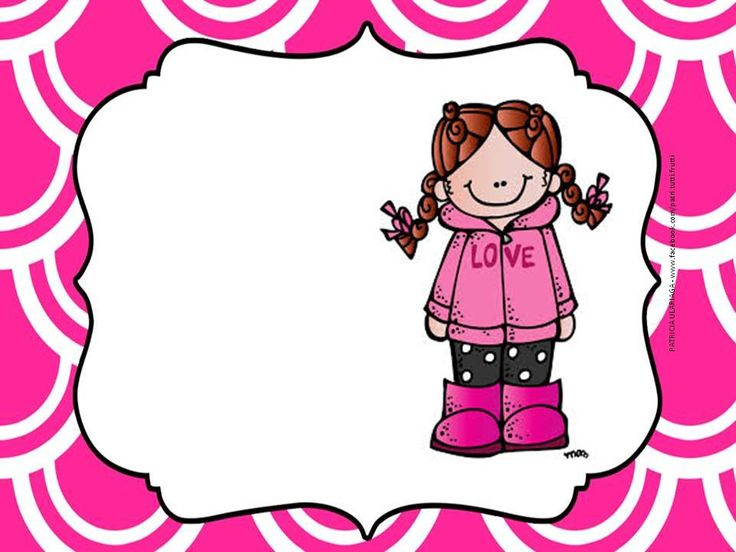 OA 3
Lenguaje verbal
Educadora de Párvulos: Verónica Rodríguez
Kinder y Pre KInder
Escuela Pedro Antonio Tejos
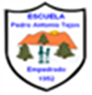 Vocal  
U
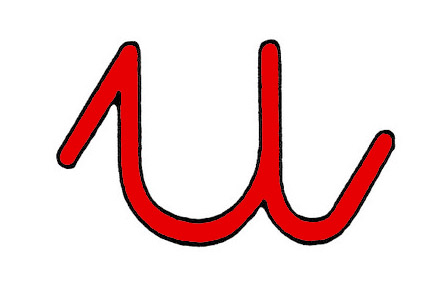 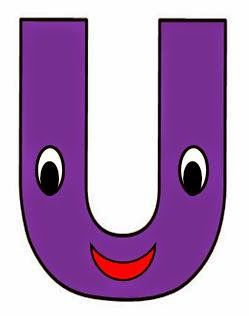 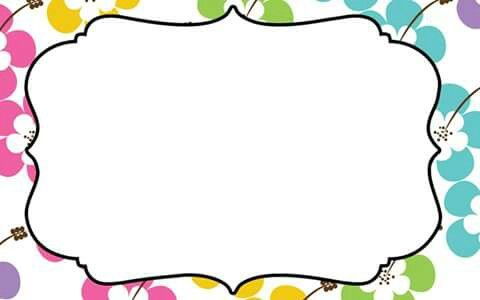 ¿ Cómo nos sentimos hoy?
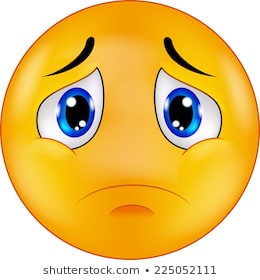 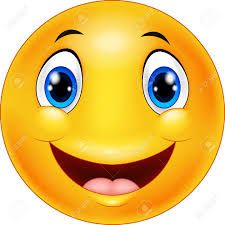 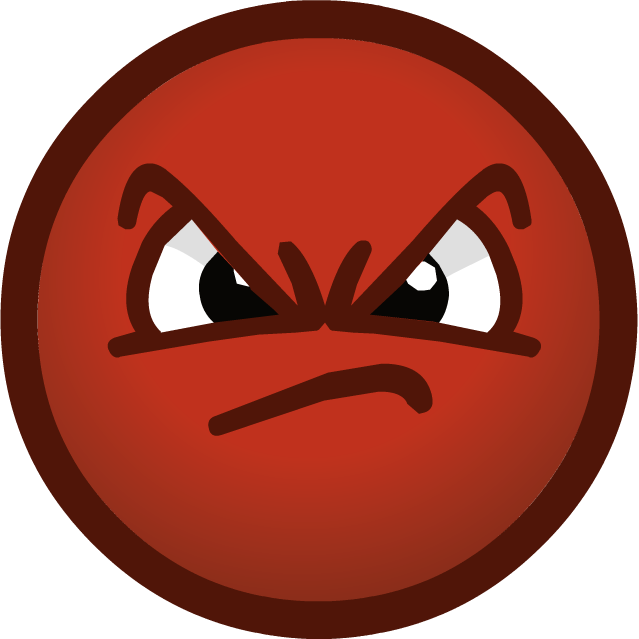 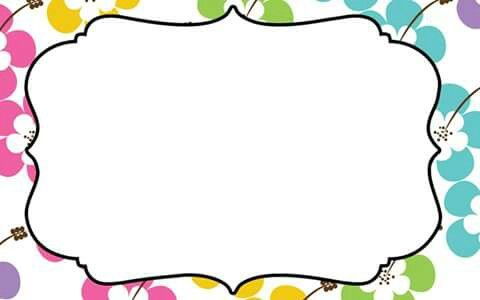 Vocal
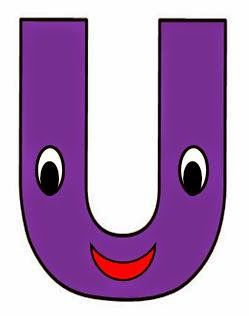 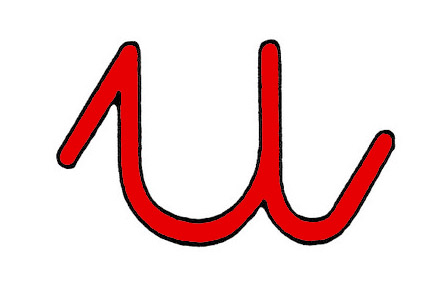 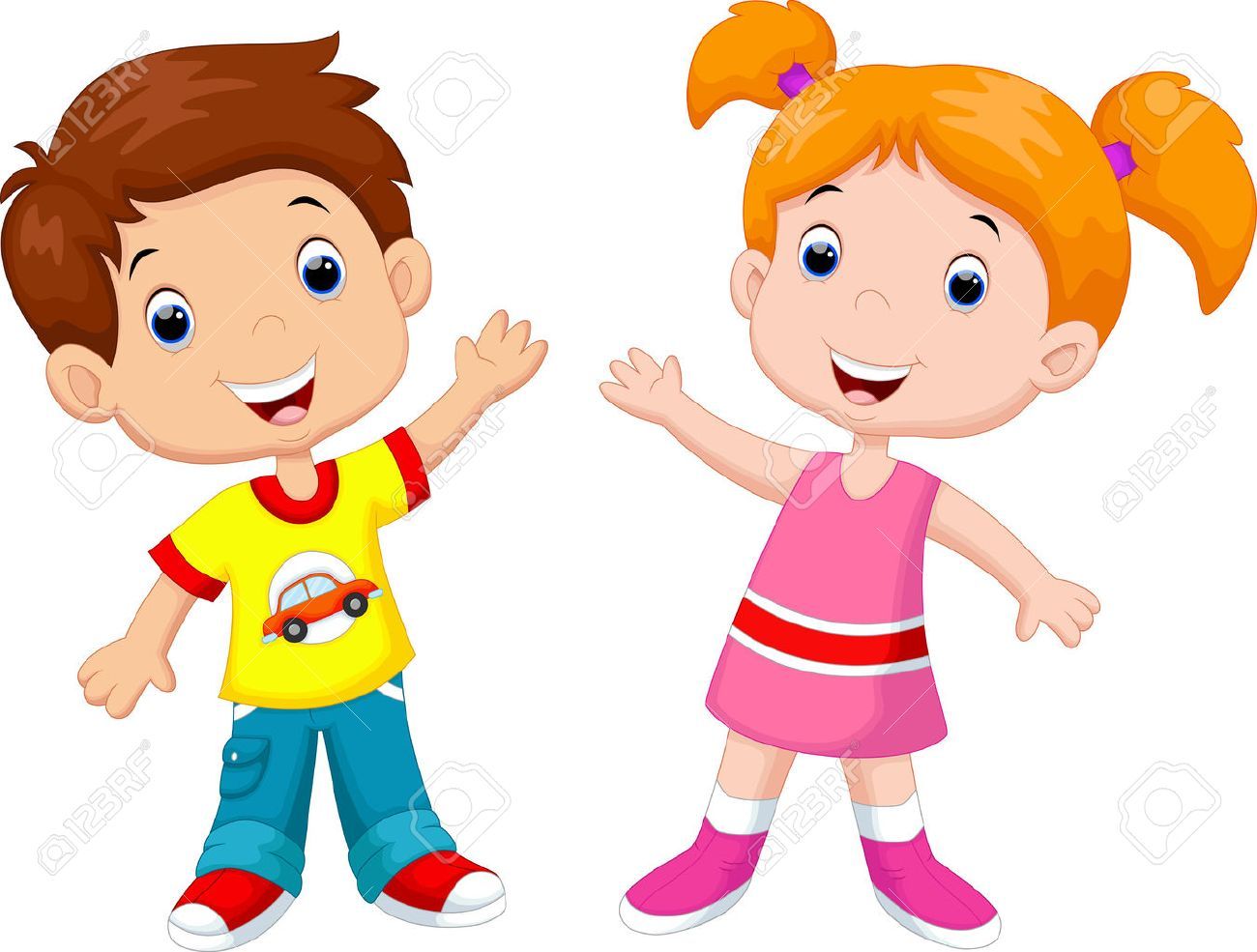 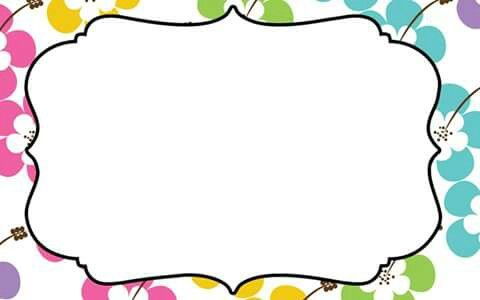 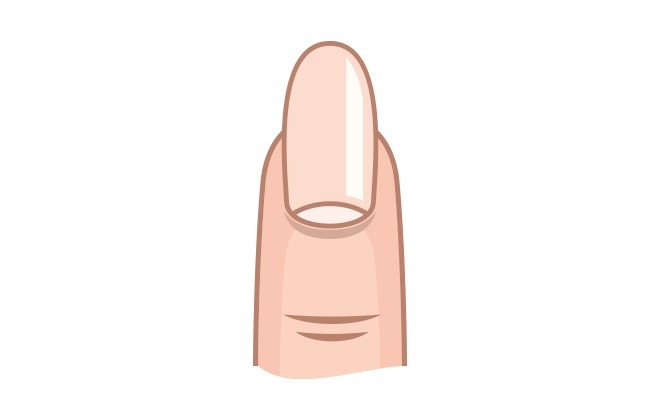 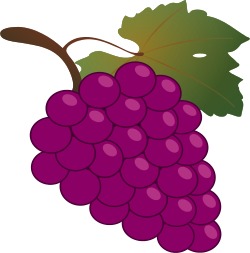 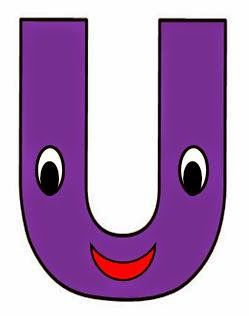 Uva
Uña
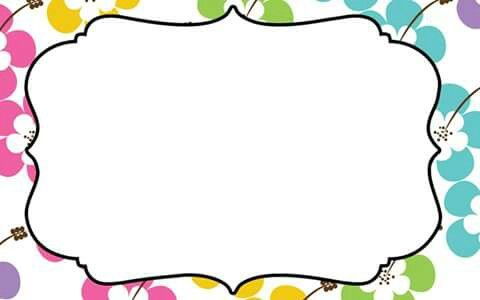 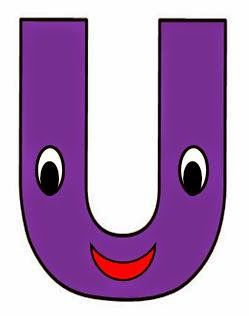 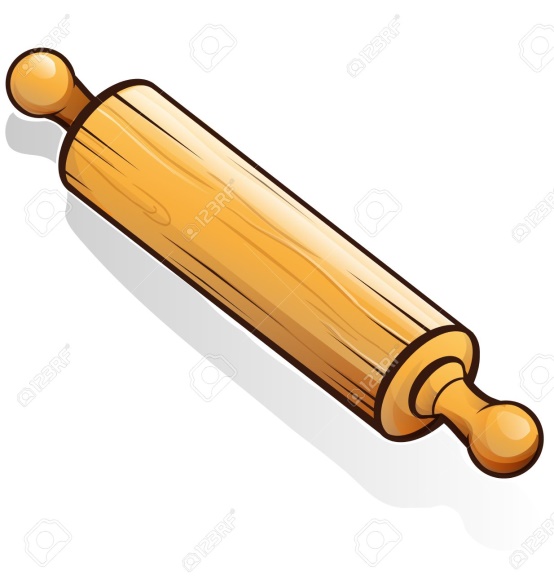 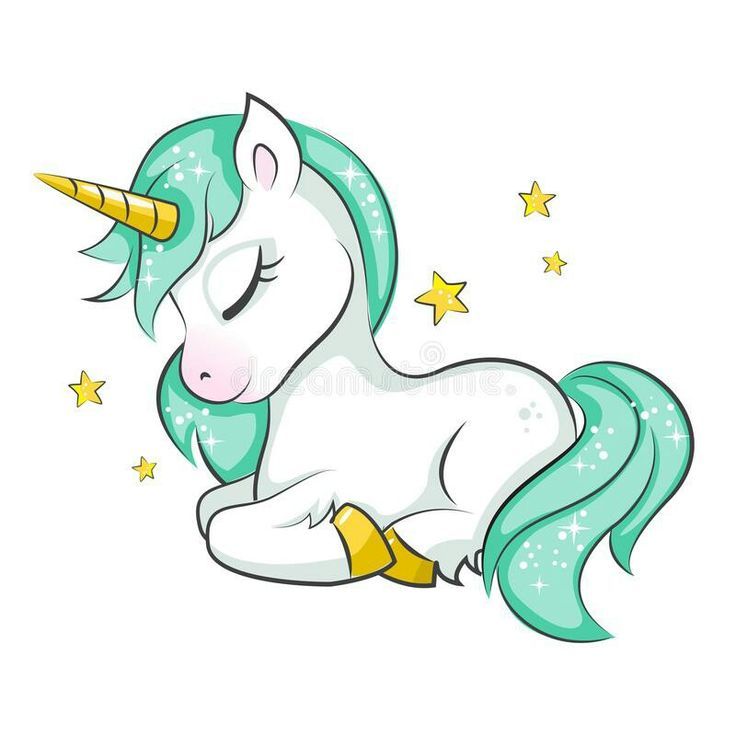 Uslero
Unicornio
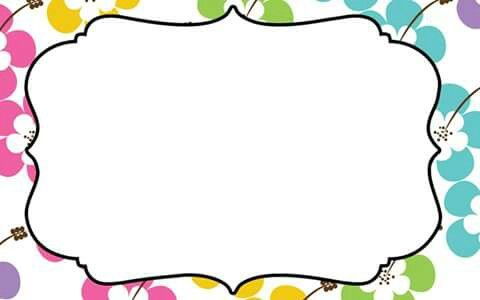 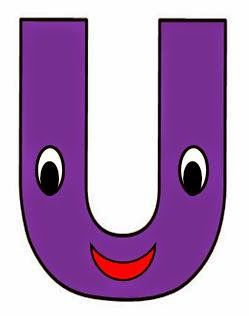 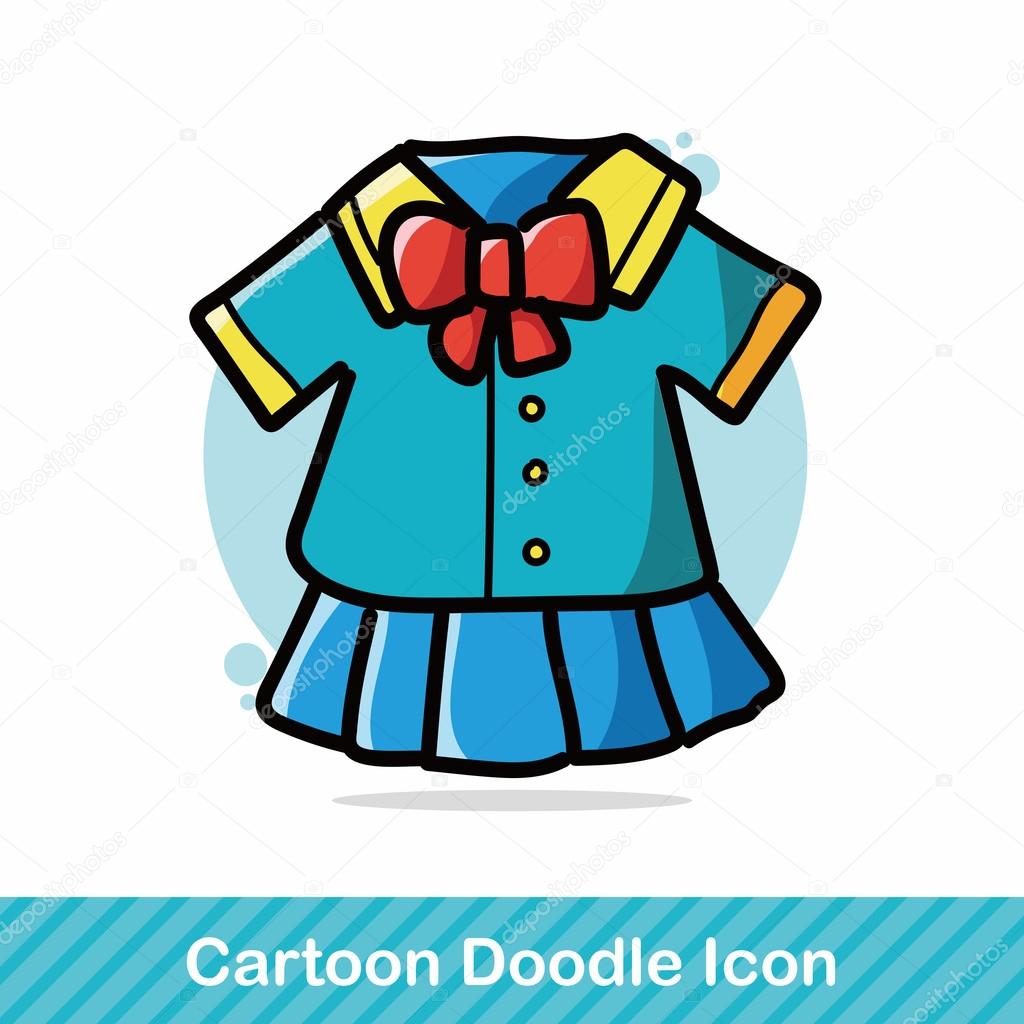 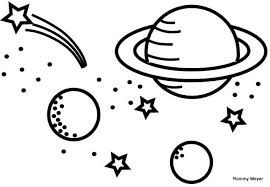 Uniforme
Universo
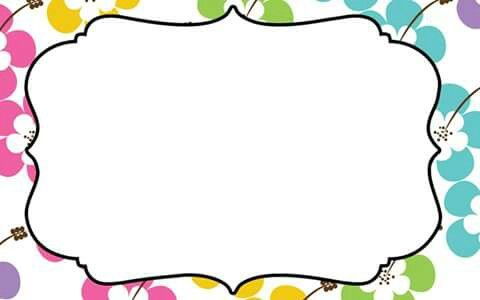 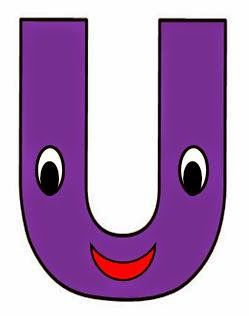 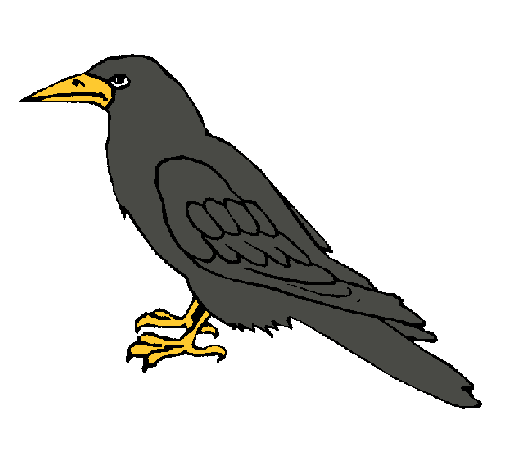 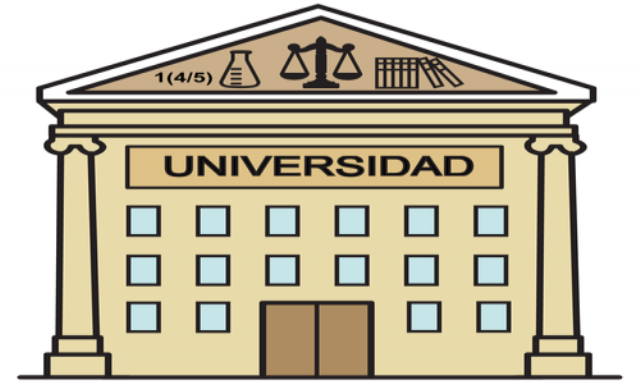 Urraca
Universidad
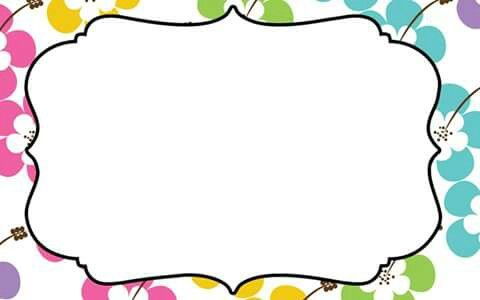 Actividad:  Toca en la pantalla todas las  vocales U que encuentres.
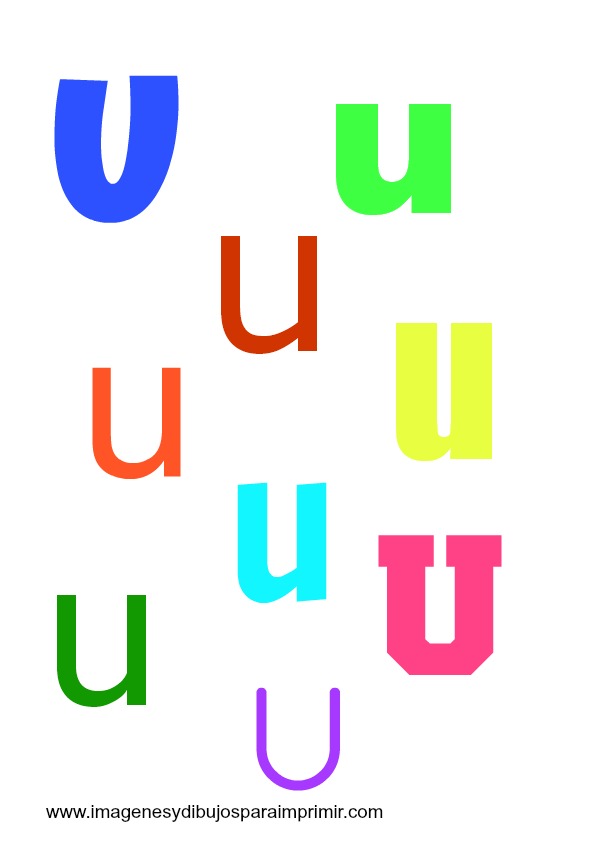 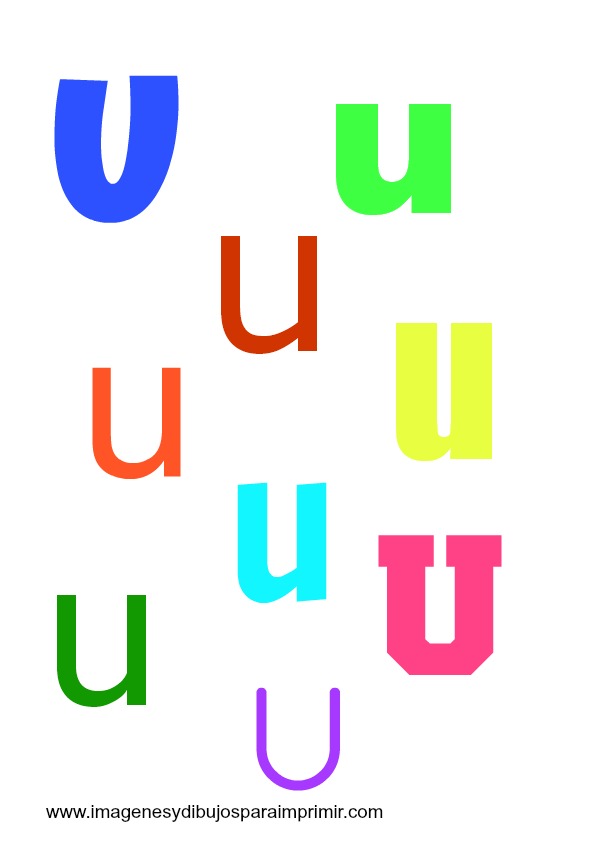 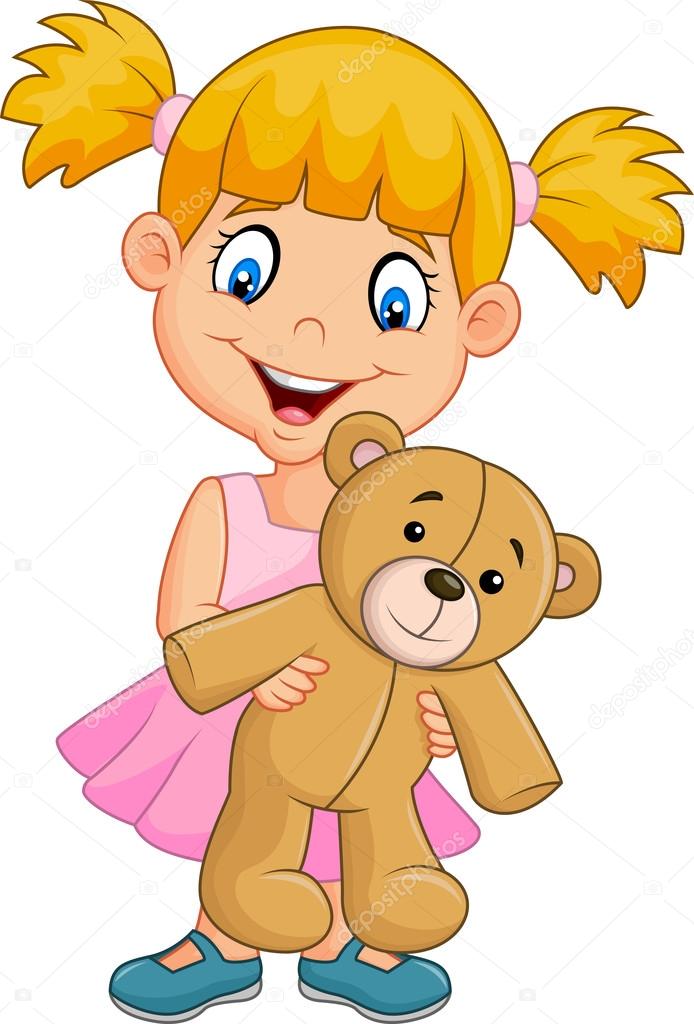 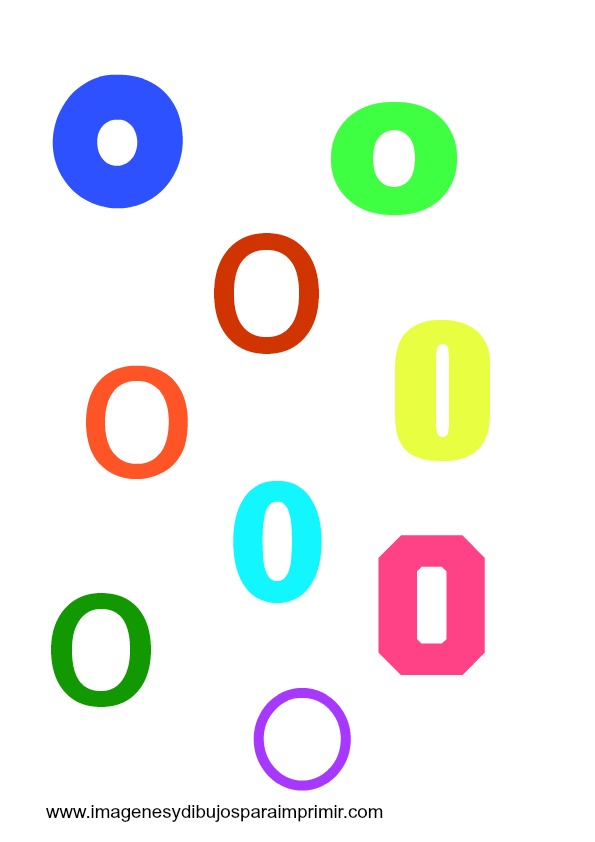 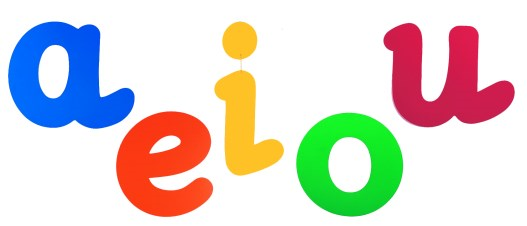 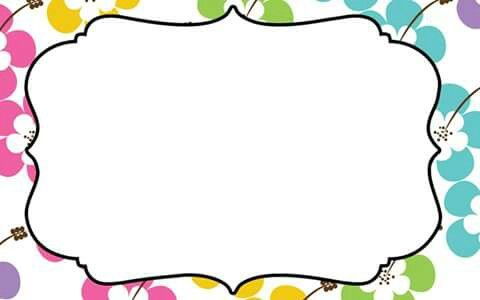 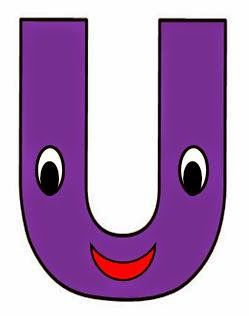 Actividad: Nombra todos los dibujos que comience con la vocal U
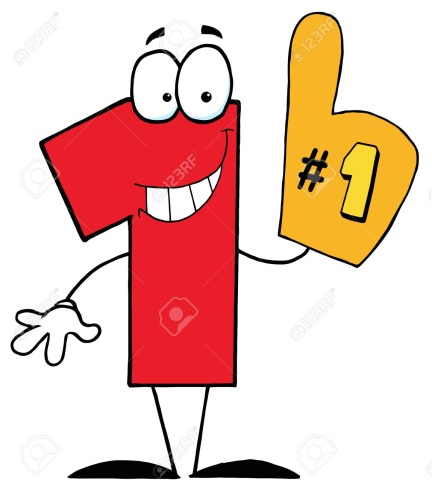 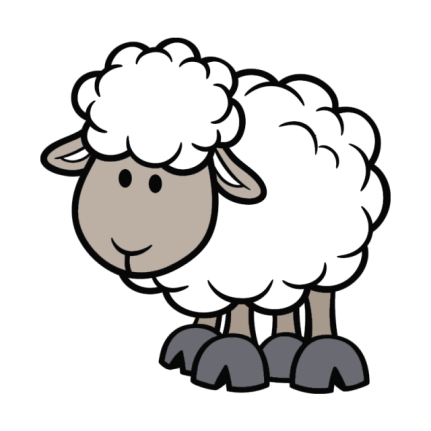 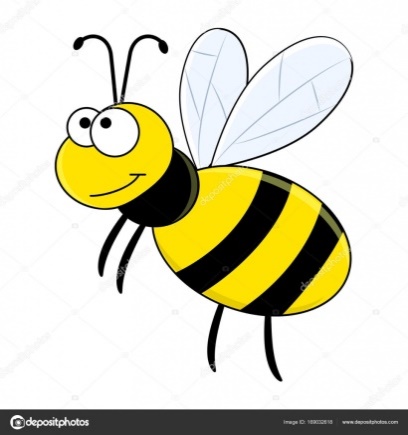 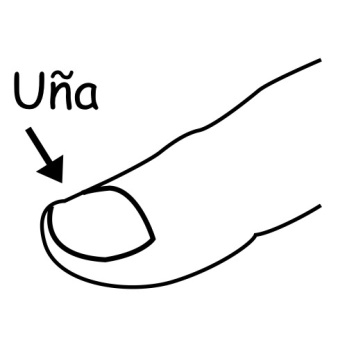 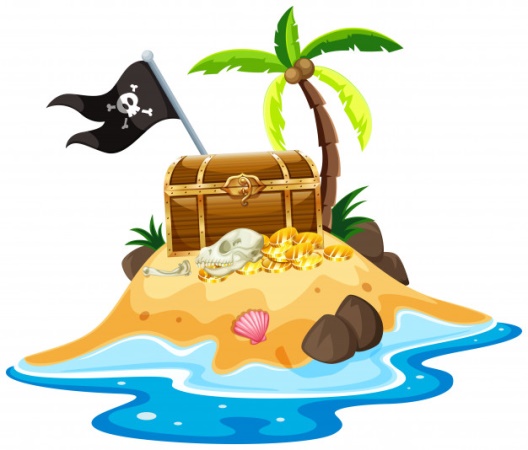 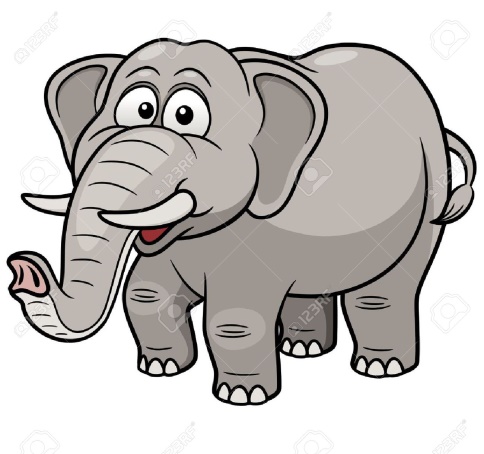 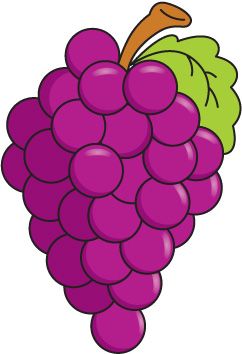 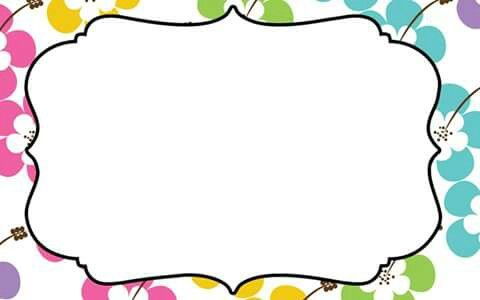 Actividad:  Dibuja muchas  Vocales U Al interior del dibujo
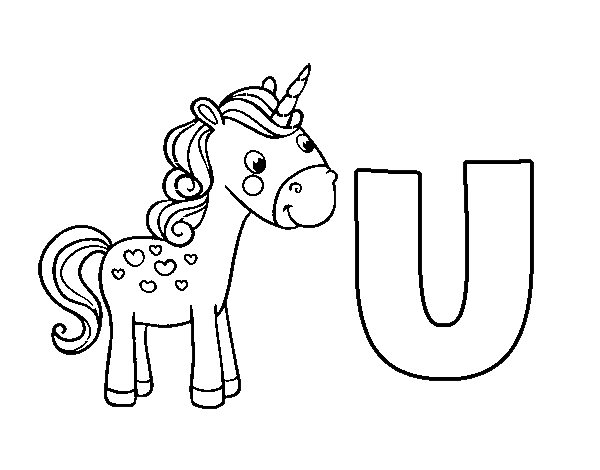 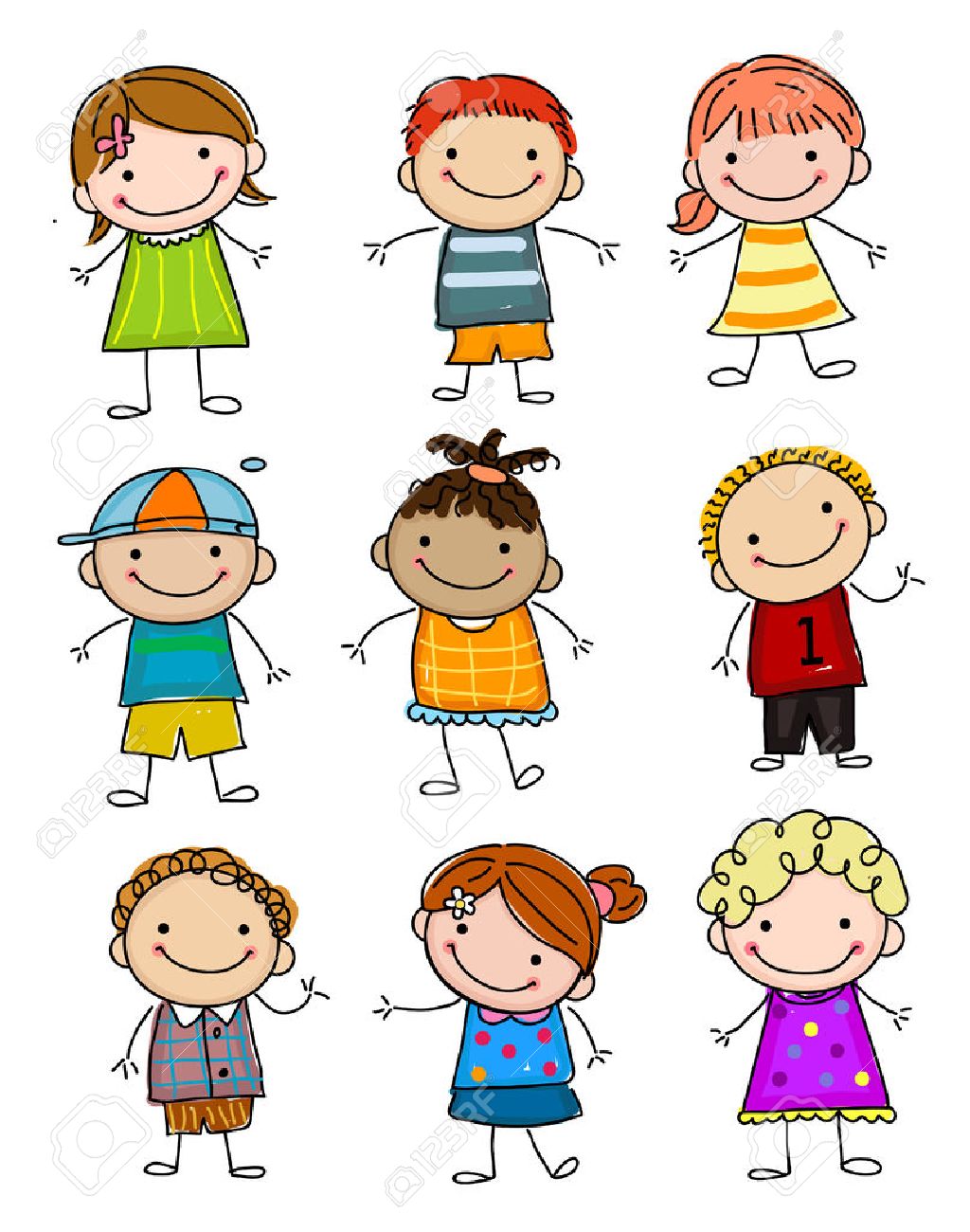